DIAGNÓSTICO A PRIMERA VISTA
PMQ DIGESTIVO
TALLERES INTEGRADOS III
Hospital General Universitario de Elche
Caso aprobado por la Dra. Picó
ANA FUENTES ZAPLANA – 1855
GRUPO 11-12
-Varón de 70 años que ingresa por cólico renal izquierdo (litiasis uretral izquierda).

-AP: No RAM. HTA, no DM, no DLP. Exfumador desde hace 7 meses de 15 años/paquete. 
Polipectomía endoscópica con asa de diatermia en 2016 tras SOH +: pólipo rectal mixto (adenoma serrado con áreas de adenoma velloso y displasia de alto grado), sin controles posteriores. Imágenes de la cicatriz de resección:










-Se solicita TAC abdomino-pélvico para el estudio de la litiasis, y se observa además, una masa intraluminal de gran tamaño en recto.

-El paciente refiere alteración del hábito intestinal.

-Tacto rectal: se palpa masa polipoidea a punta de dedo, blanda al tacto.
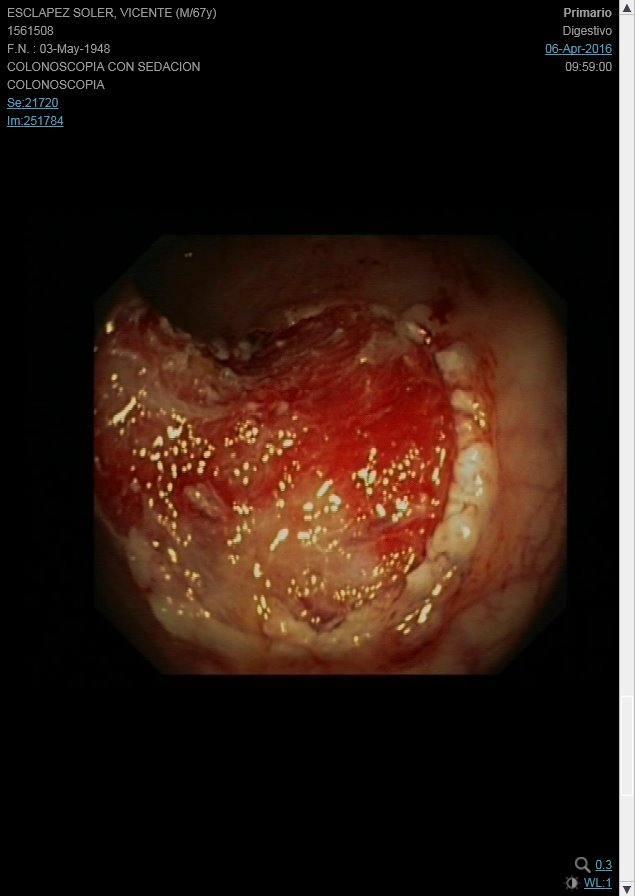 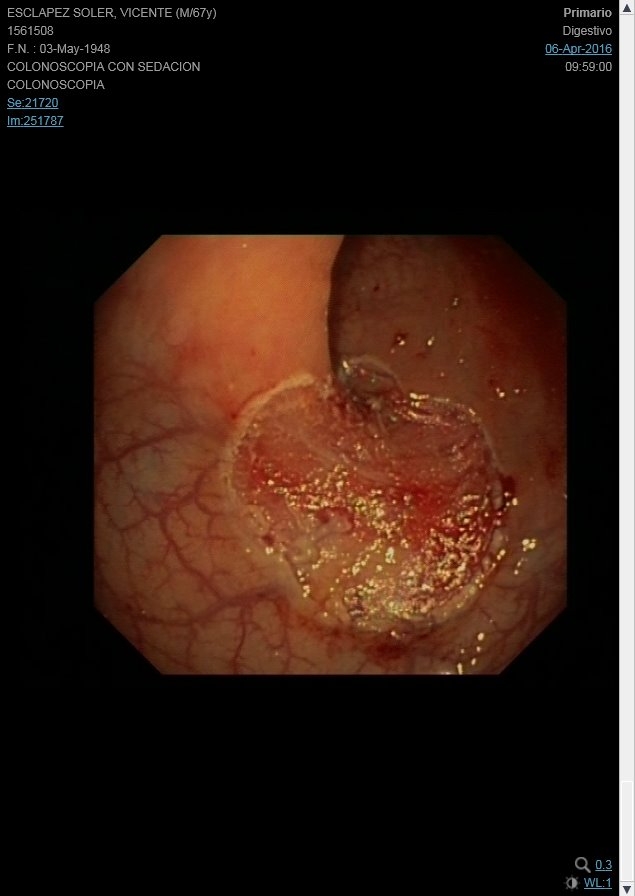 COLONOSCOPIA
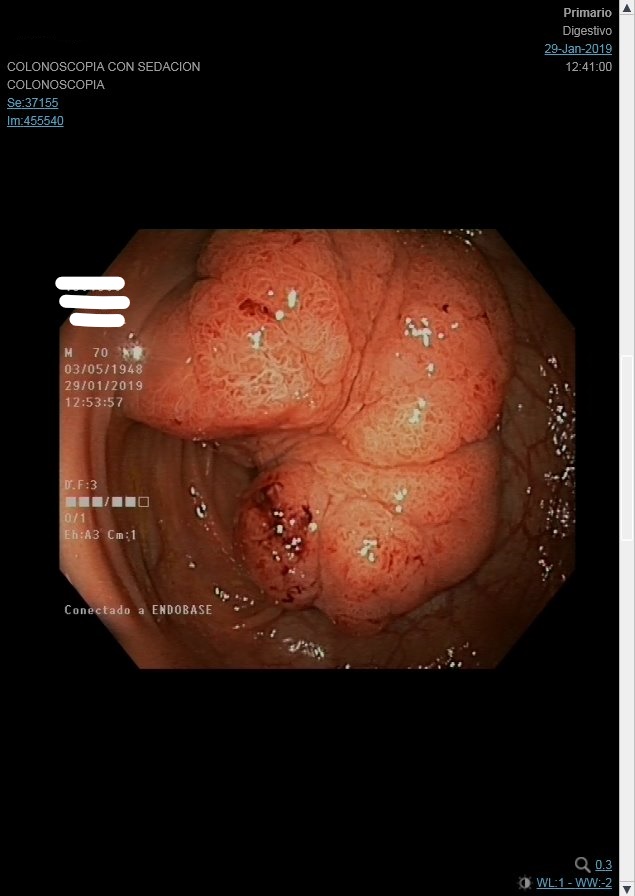 Sobre la zona donde se resecó el pólipo previamente, se observa una nueva lesión polipoidea de superficie no ulcerada
DIAGNÓSTICO


PÓLIPO RECTAL
Dx AP: adenoma velloso con displasia de bajo grado